ERAF projekta «Invaliditātes ekspertīzes pakalpojumu kvalitātes uzlabošana»
Nr. 2.2.1.1/19/I/004 īstenošanas aktivitātes
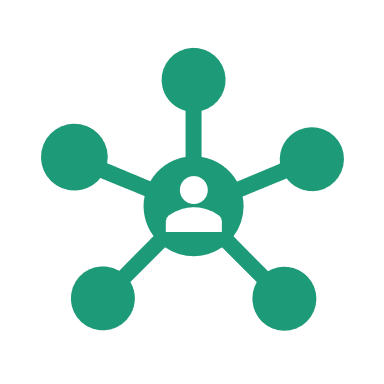 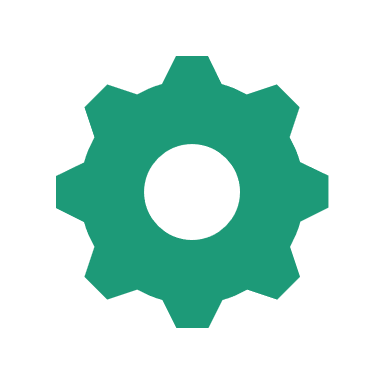 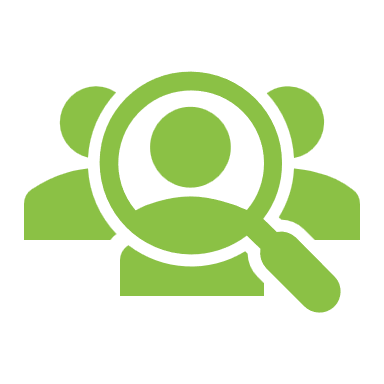 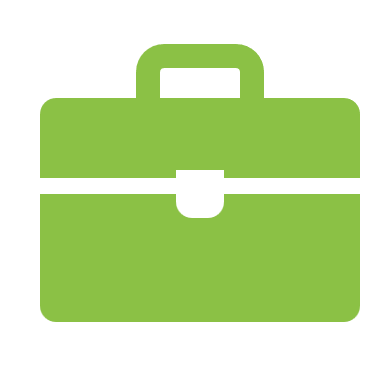 2020
2021
2019
2022
1. kārta – IIS nodošana produktīvajā darbībā

IIS un PMLP pārziņā esošo informācijas sistēmu datu apmaiņas risinājumu izstrāde un ieviešana

IIS elektroniski sniegto pakalpojumu pilnveidošana un ieviešana portālā Latvija.lv
IIS programmatūras izstrāde un akcepttestēšana

IIS funkcionalitātes izstrāde datu nodošanai uz LabIS (labklājības nozares statistikai)
IIS programmatūras prasību dokumentācijas sagatavošana (prasību analīze un definēšana)

IIS programmatūras izstrādes uzsākšana (pielietojot Agile Scrum metodoloģiju)
IIS datu apmaiņas risinājuma ar lietojumprogrammu SOPA izstrāde un ieviešana


2. kārta – IIS nodošana produktīvajā darbībā pilnā apjomā
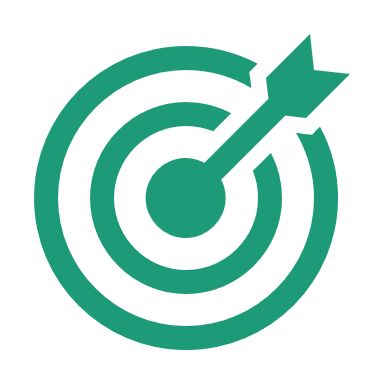 IIS – Invaliditātes informatīvā sistēma			LabIS - Labklājības informācijas sistēma
PMLP - Pilsonības un migrācijas lietu pārvalde		SOPA – Sociālās palīdzības administrēšanas programma
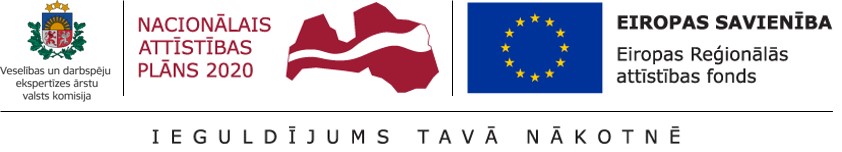